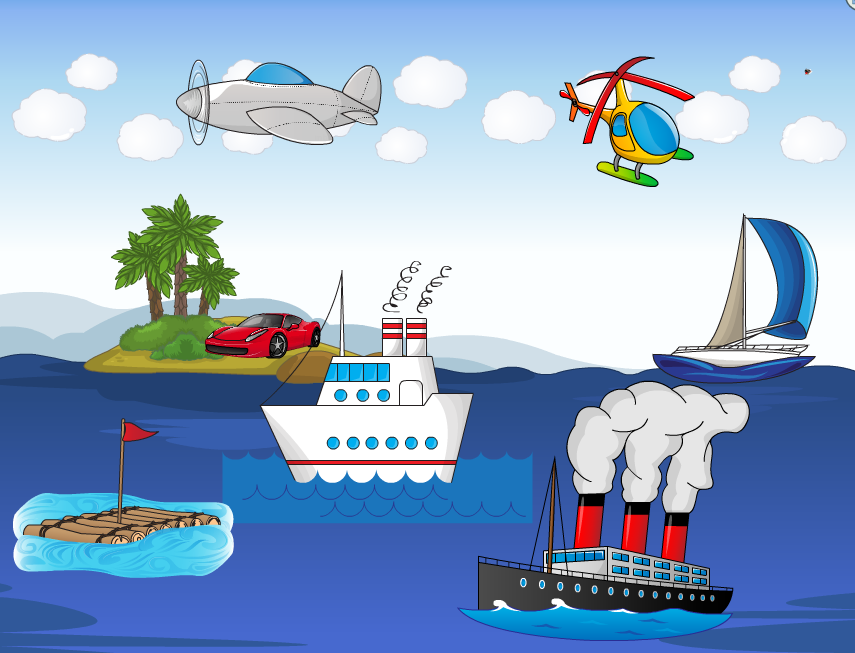 ТРАНСПОРТ
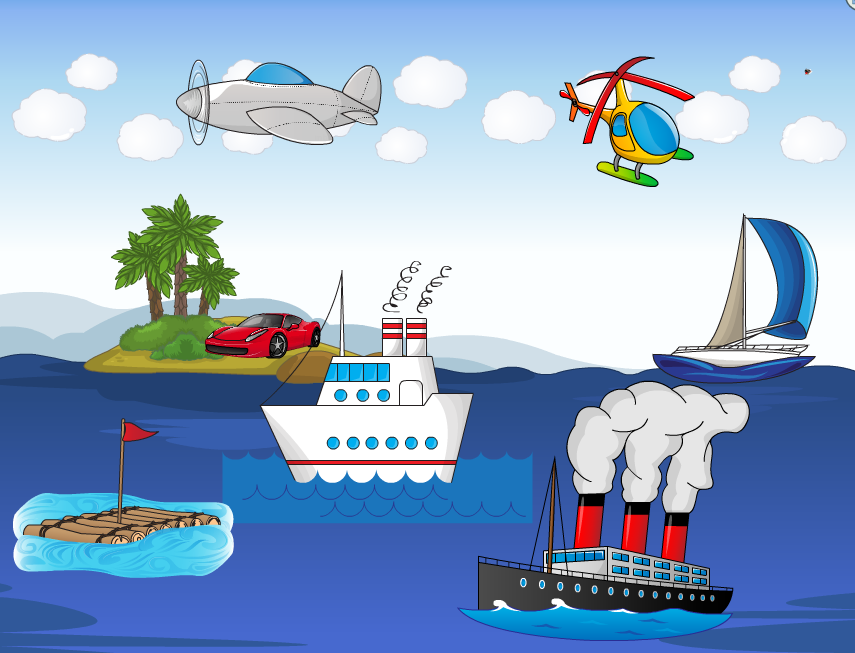 Назови транспорт, который тут нарисован и запомни его
Нажимай на кружок под тем транспортом, который был на предыдущей картинке
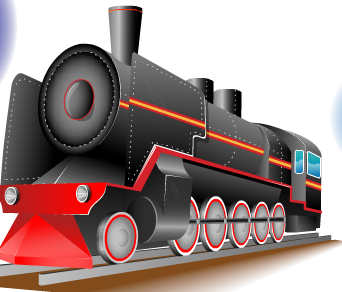 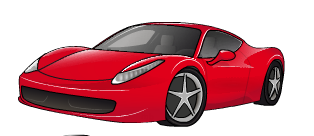 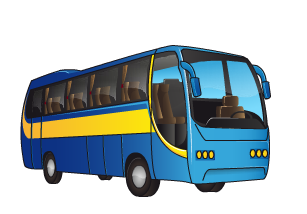 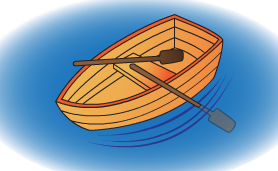 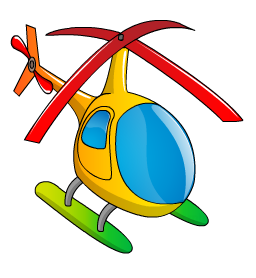 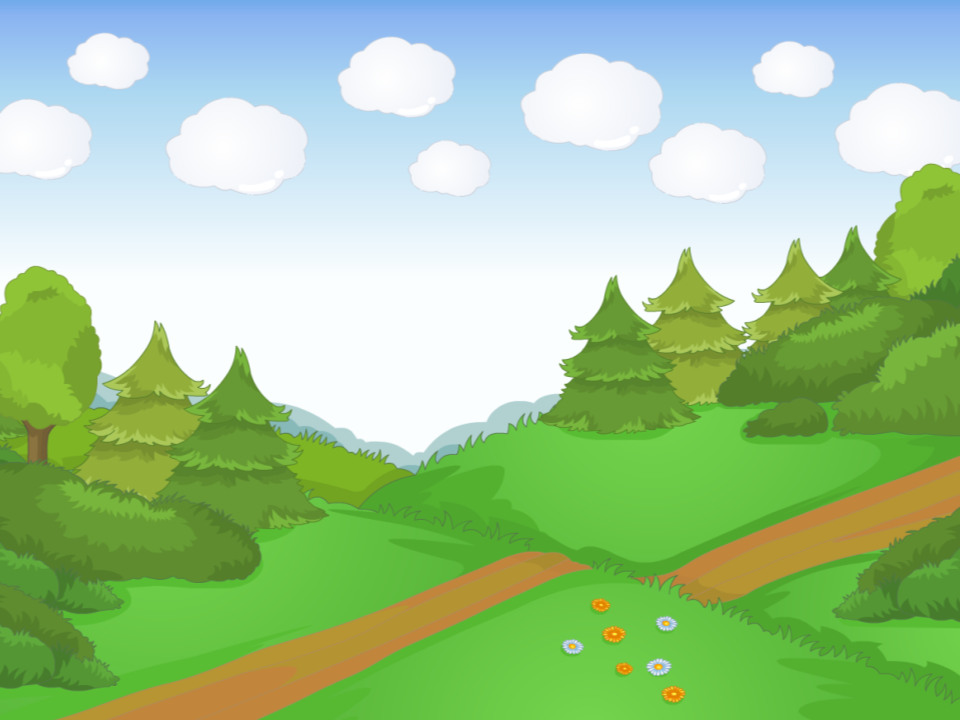 Что перепутал художник? Называй и нажимай.
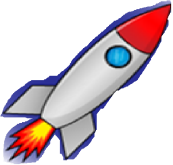 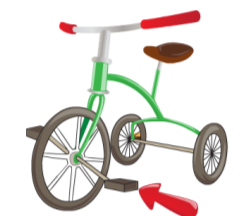 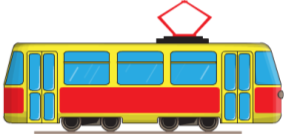 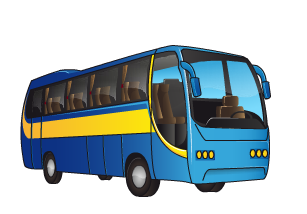 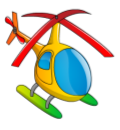 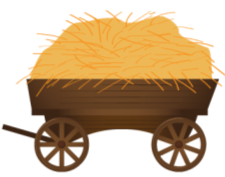 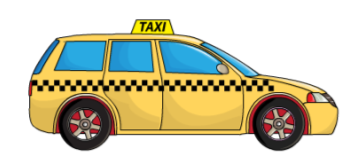 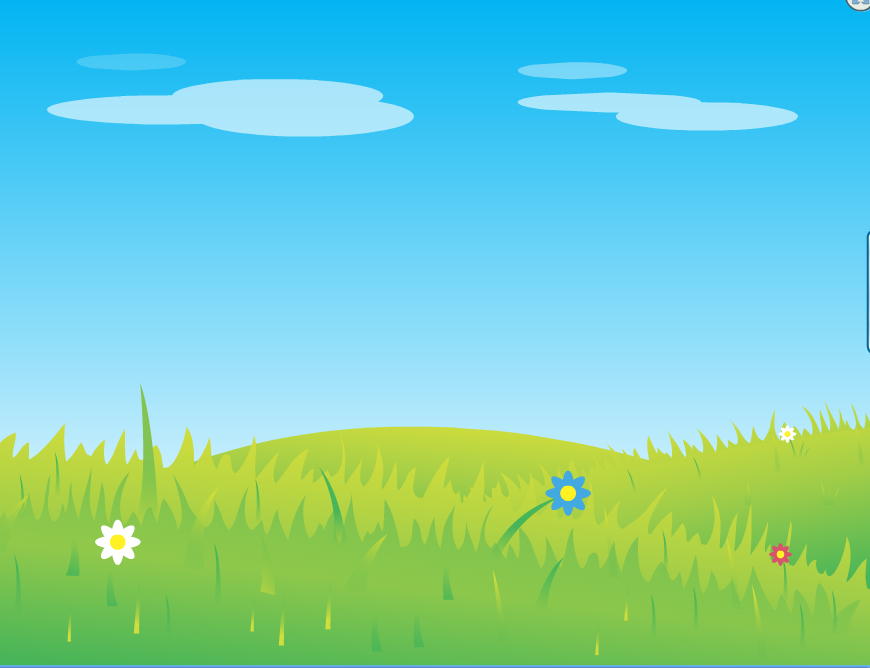 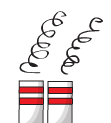 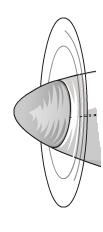 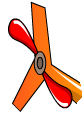 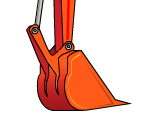 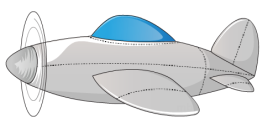 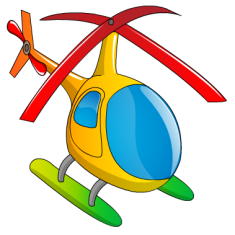 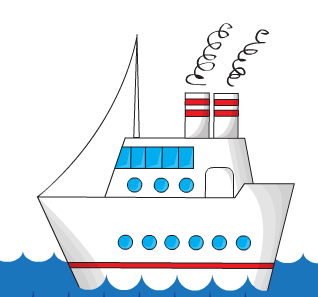 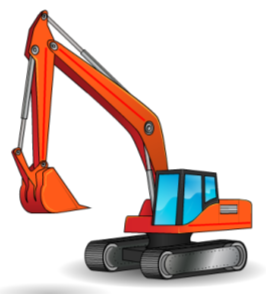 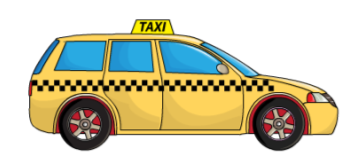 От какого транспорта эти части? Сначала расскажи, 
потом проверь – нажми на такси.
Какая картинка лишняя? И почему?
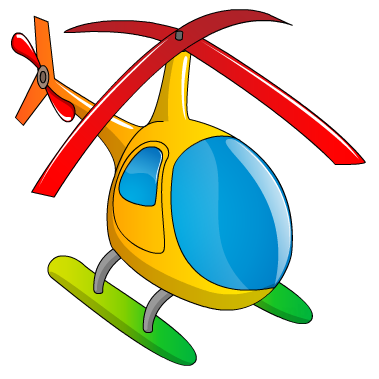 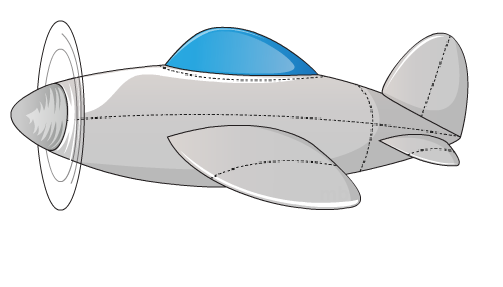 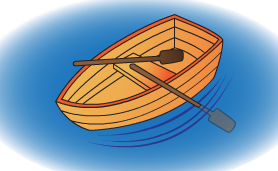 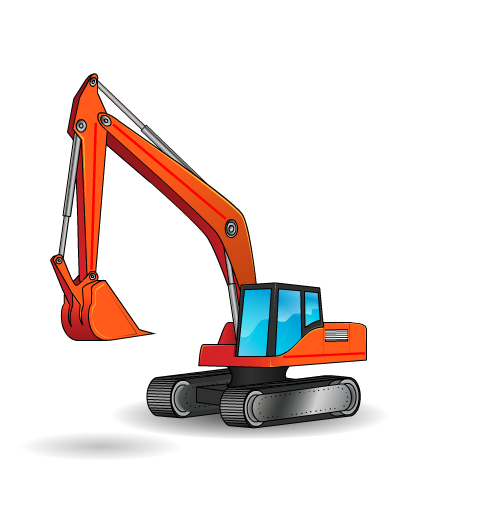 Какая картинка лишняя? И почему?
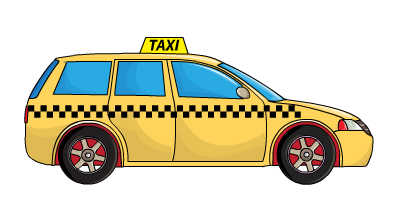 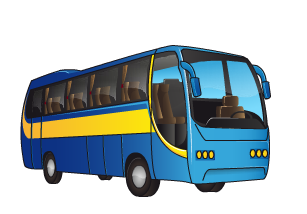 Какая буква есть в названии этой картинки? Нажми на нужную букву.
Р
Л
Какая буква есть в названии этой картинки? Нажми на нужную букву.
Р
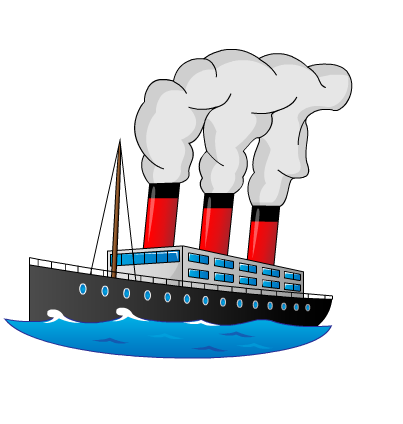 Л
Какая буква есть в названии этой картинки? Нажми на нужную букву.
Р
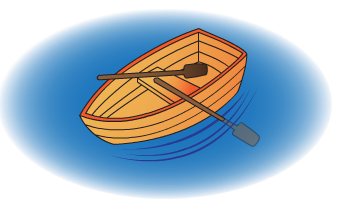 Л
Какая буква есть в названии этой картинки? Нажми на нужную букву.
Р
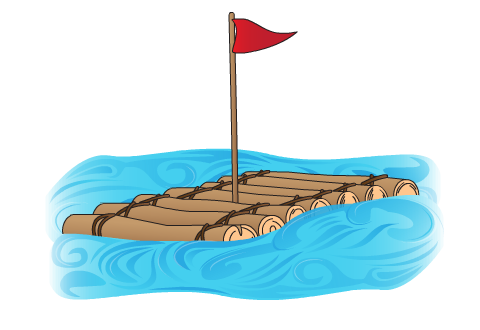 Л
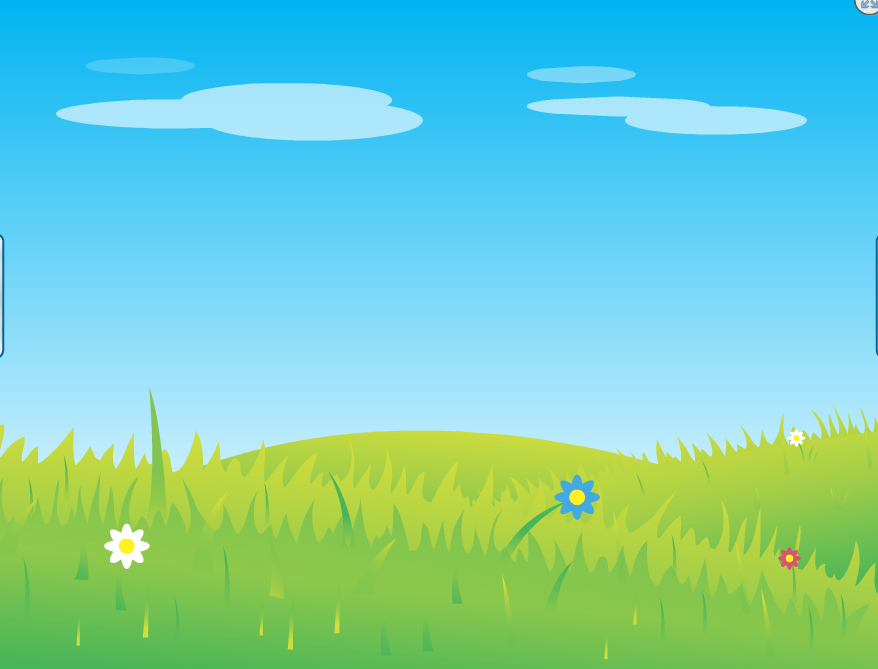 Едет   современный …
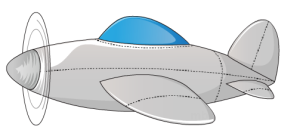 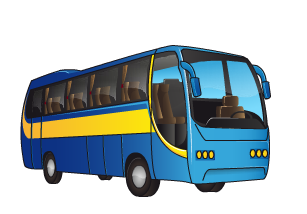 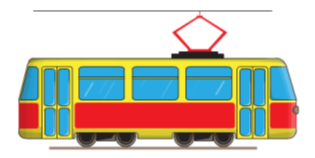 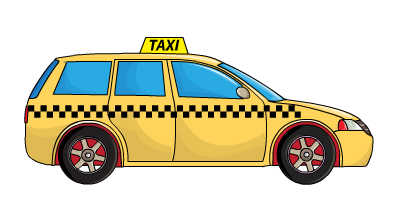 Договори предложение. Нажми на подходящий предмет.
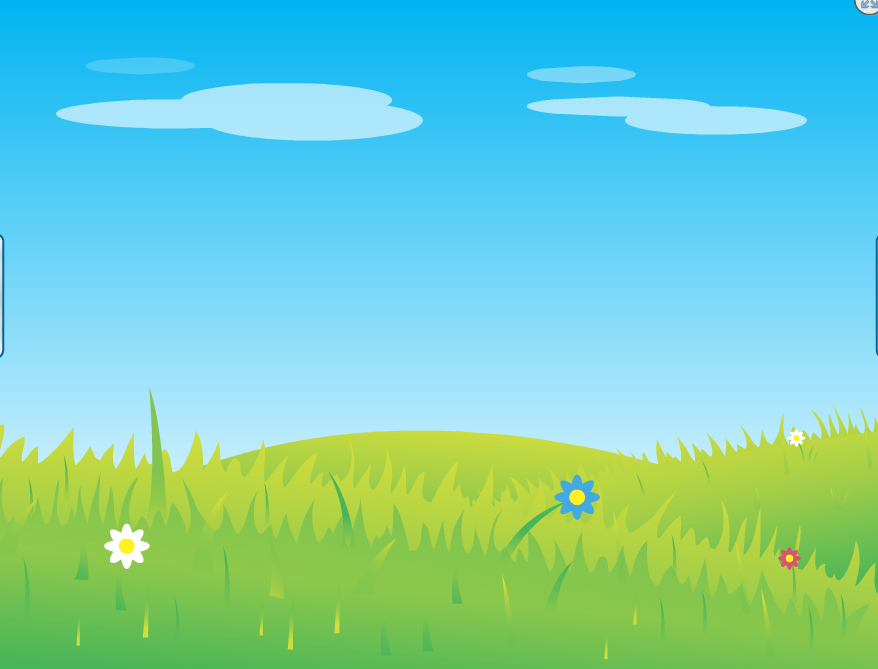 К  дому  подъехало …
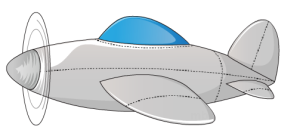 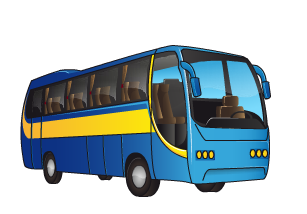 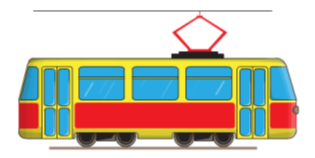 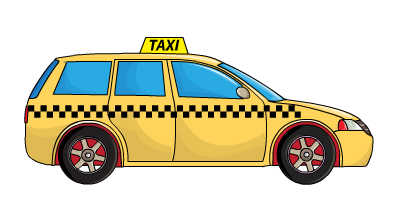 Договори предложение. Нажми на подходящий предмет.
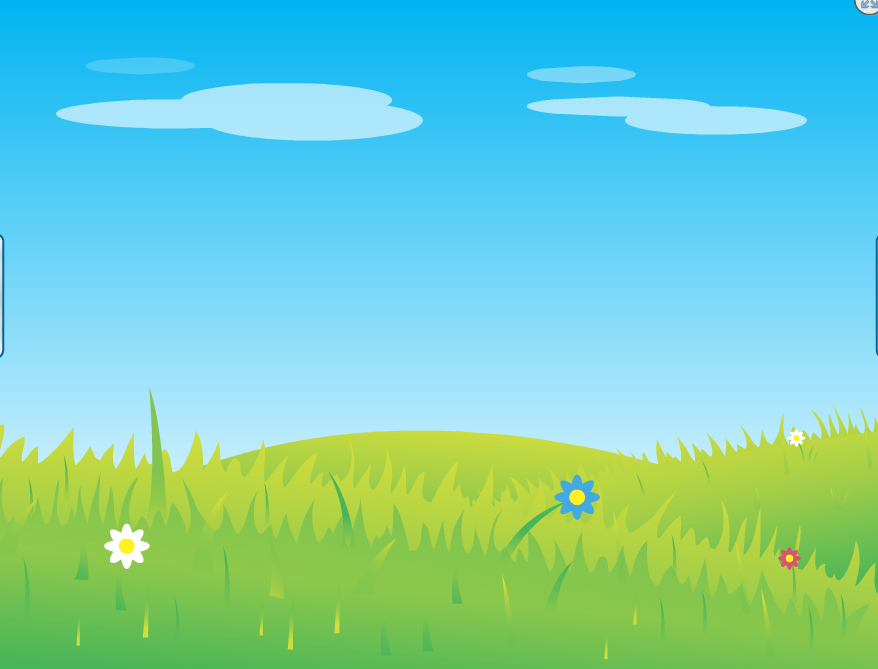 По  рельсам  грохочет…
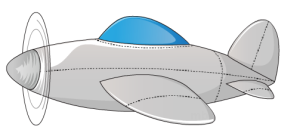 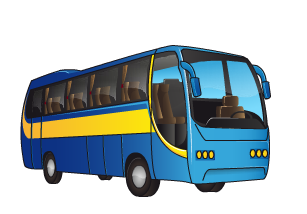 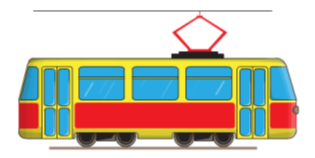 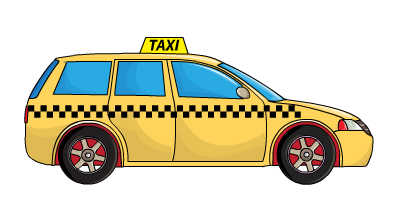 Договори предложение. Нажми на подходящий предмет.
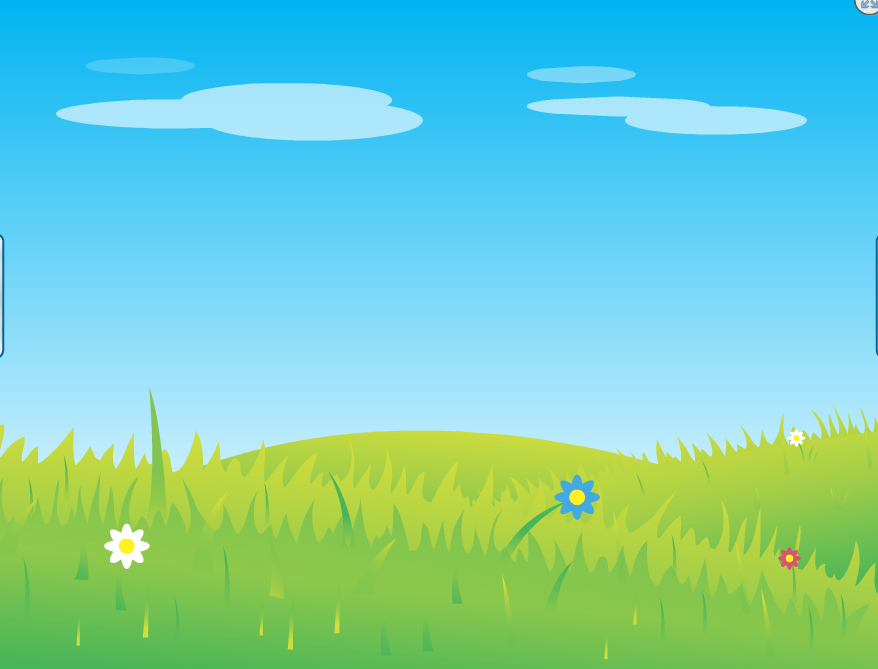 Слышен  гул …
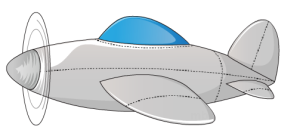 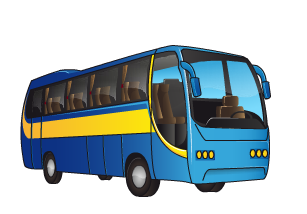 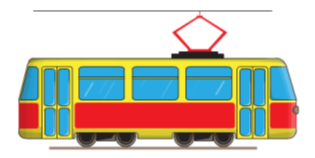 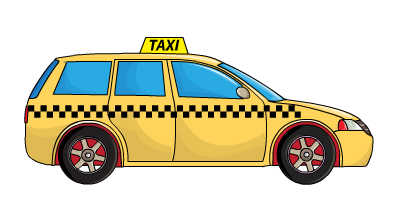 Договори предложение. Нажми на подходящий предмет.